Synthèse Webinar IA & Industrie organisé par WeNetwork
02 décembre 2020
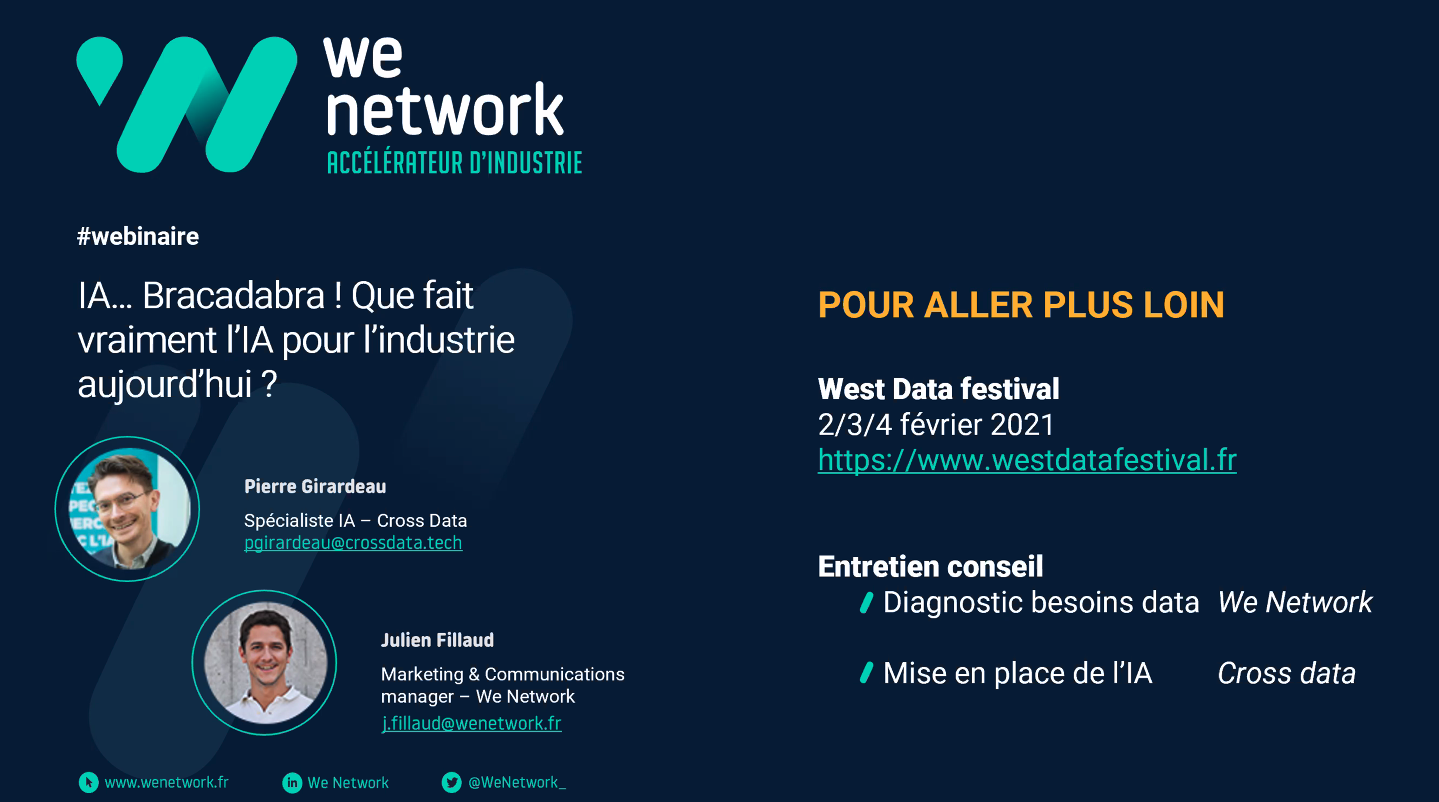 Synthèse du webinar (notes de Simon Boisserpe)
C’est quoi l’IA
Simuler l’intelligence humaine à l’aide d’une machine
Algorithmes, programme informatique, suite d’opération mathématiques destinés à apprendre une tâche dans un contexte précis pour pouvoir la reproduire
Pourquoi l’IA se développe fortement aujourd’hui ?
Capacité de calcul en croissance
Développement de l’open source (les principaux algo IA sont sous licence Open Source et disponible sur https://github.com/
On dispose de données en masse grâce au développement de l’IoT, du Web et des coûts de stockage des données en baisss
Synthèse du webinar (notes de Simon Boisserpe)
Point de départ pour utiliser l’IA dans l’entreprise ?
Se concentrer le cas d’usage (ne pas aborder le sujet par la technique), la valeur ajoutée se situe au niveau du métier
Les questions à se poser :
Quel est mon métier?
Quelles sont les tâches que je pourrais automatiser ?
Faire une liste des cas d’usages en interne, par exemple : je voudrais savoir si une machine va casser … , je voudrais mieux ordonner mes tâches …
Chiffrer le gain de temps que cela pourrait apporter
Remarque de l’intervenant : l’IA est plus facile à déployer dans le secteur de l’industrie car les processus sur bien documentés
Etape préliminaire à l’IA : travailler sur la cartographie des processus
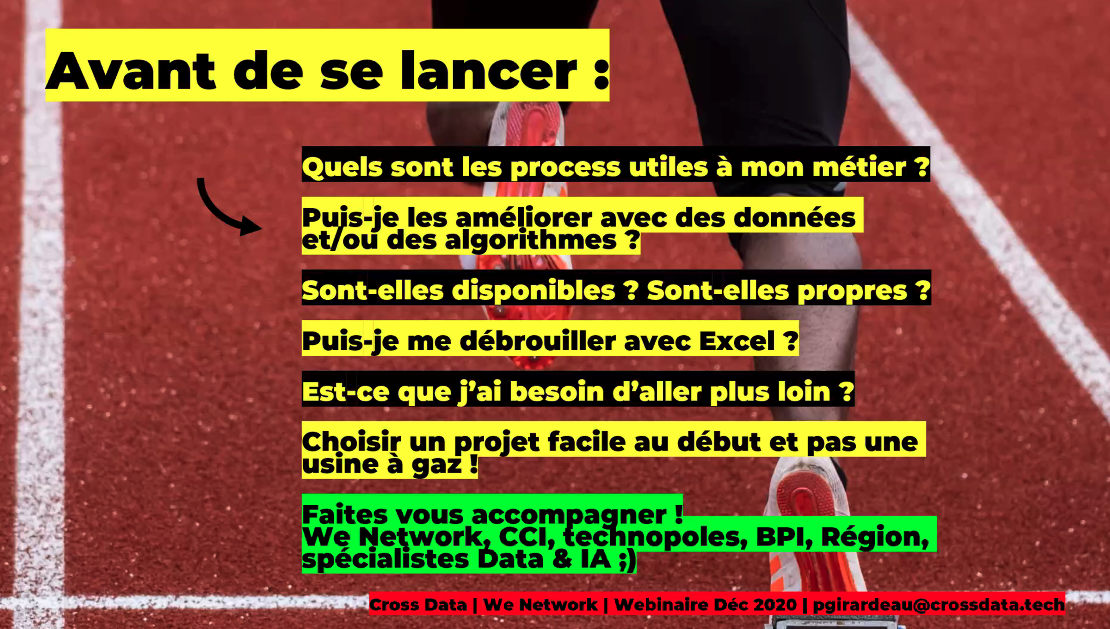 Synthèse de webinar (notes de Simon Boisserpe)
A quoi sert l’IA aujourd’hui ?
Automatiser des tâches répétitives
Mettre des labels sur des éléments / clissifier
Ex : cette machine va casser, classer automatiquement des commandes, mails, ordres de fabrication, …
Segmenter des objets, faire des groupes
Analyser du texte et des images
Prévoir
Prévoir des pannes, anticiper des commandes, prévoir des températures, …
Optimiser
Ordonnancer des tâches
Synthèse de webinar (notes de Simon Boisserpe)
Un cas d’usage qui fonctionne (exemple)
1 équipe SAV qui souhaite comprendre si une casse prématurée d’un produit est liée à une erreur de fabrication lors de la production ou bien à un usage du produit dans de mauvaise condition opérationnelle ? 
Question : a-t-on les données nécessaire pour répondre à la question ?
Organiser une équipe interne avec la direction, le SAV, la DSI
Etude courte de 2 à 3 mois pour avoir des résultats rapidement (mode agile) / évaluer le ROI à court et moyen terme
Utilisation du machine learning dans cet exemple

Un autre cas d’usage qui fonctionne (exemple)
Ordonnancement des tâches de production et contrainte de risque
Maitriser les risques d’approvisionnement matière / ne pas mobiliser des stock trop importants
Utilisation d’algorithmes de recherche opérationnelle et machine learning
Synthèse de webinar (notes de Simon Boisserpe)
Les dispositifs pour accompagner les entreprises
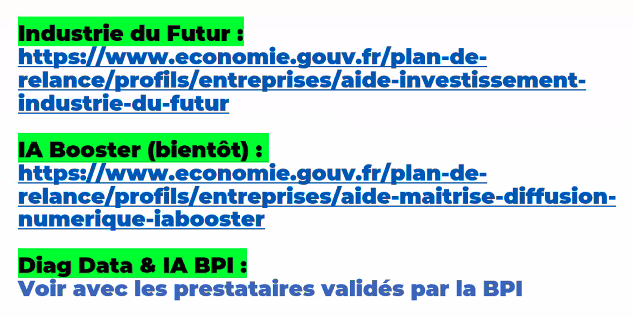 Synthèse de webinar (notes de Simon Boisserpe)
Offre de services proposée par Cross Data (société angevine spécialiste IA)
Conception d’algorithmes sur-mesure
Formalisation du besoin sous forme d’équation mathématiques
Sélection/tests d’algorithmes disponibles ou développement sur-mesure
Industrialisation des algorithmes
Formation des équipes
Durée des POC/projets : 3 à 4 mois max (développement agile)